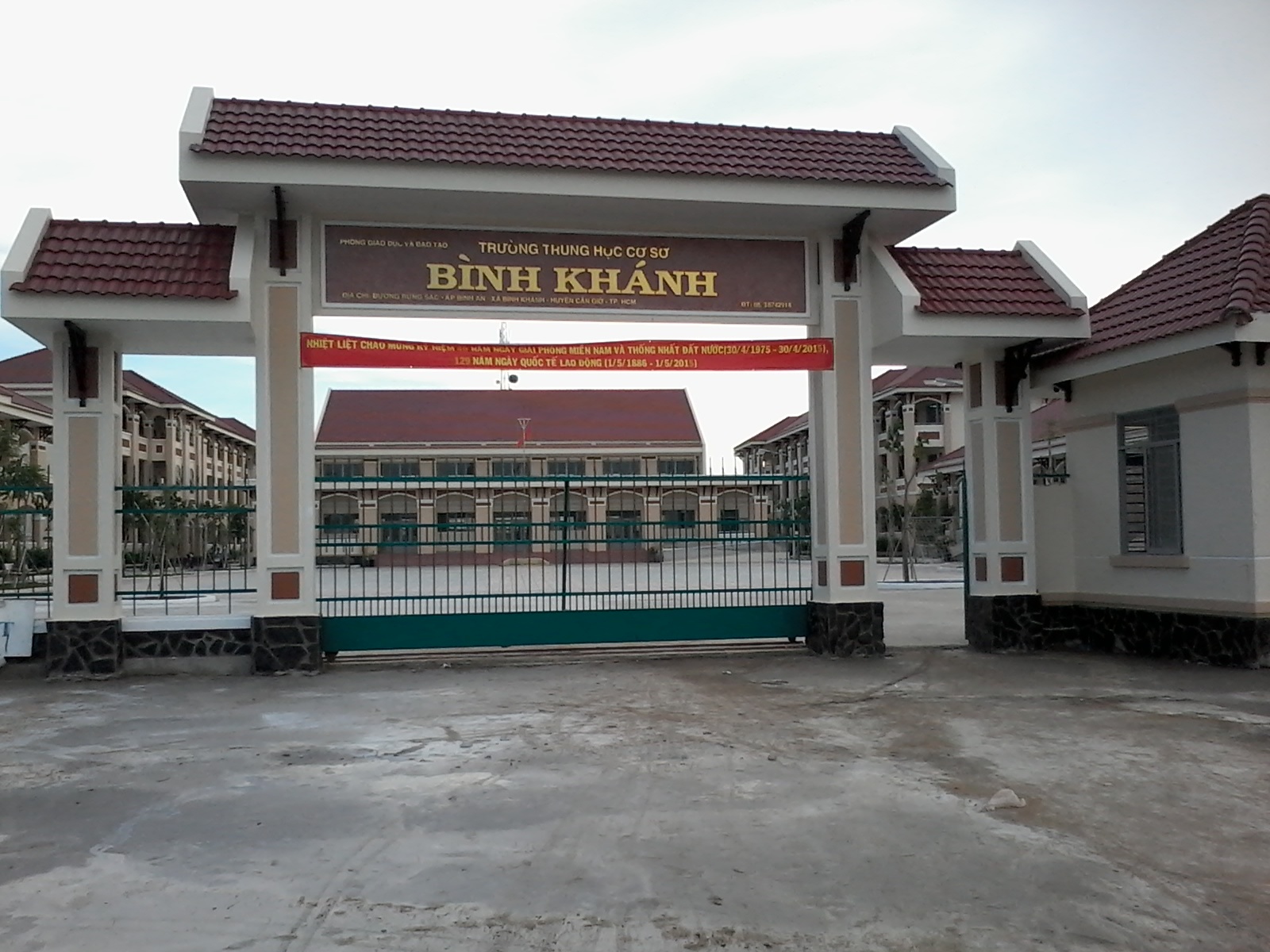 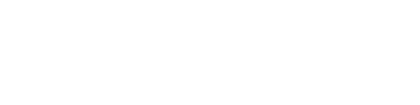 BINH KHANH SECONDARY SCHOOL
FRIENDS PLUS 6
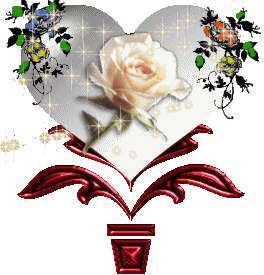 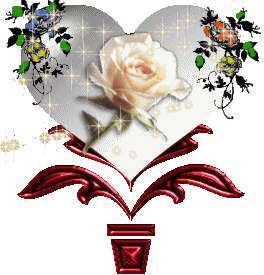 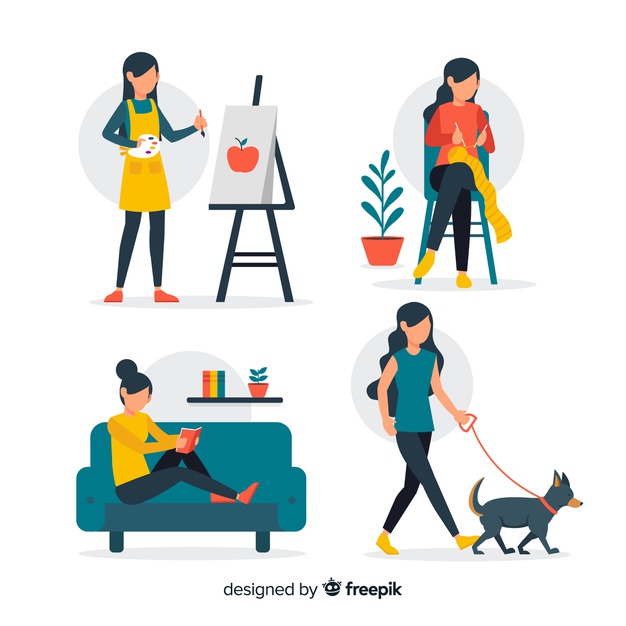 STARTER UNIT
Lesson 1
Vocabulary – Free time
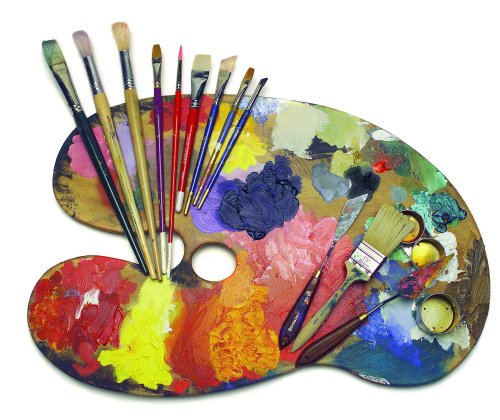 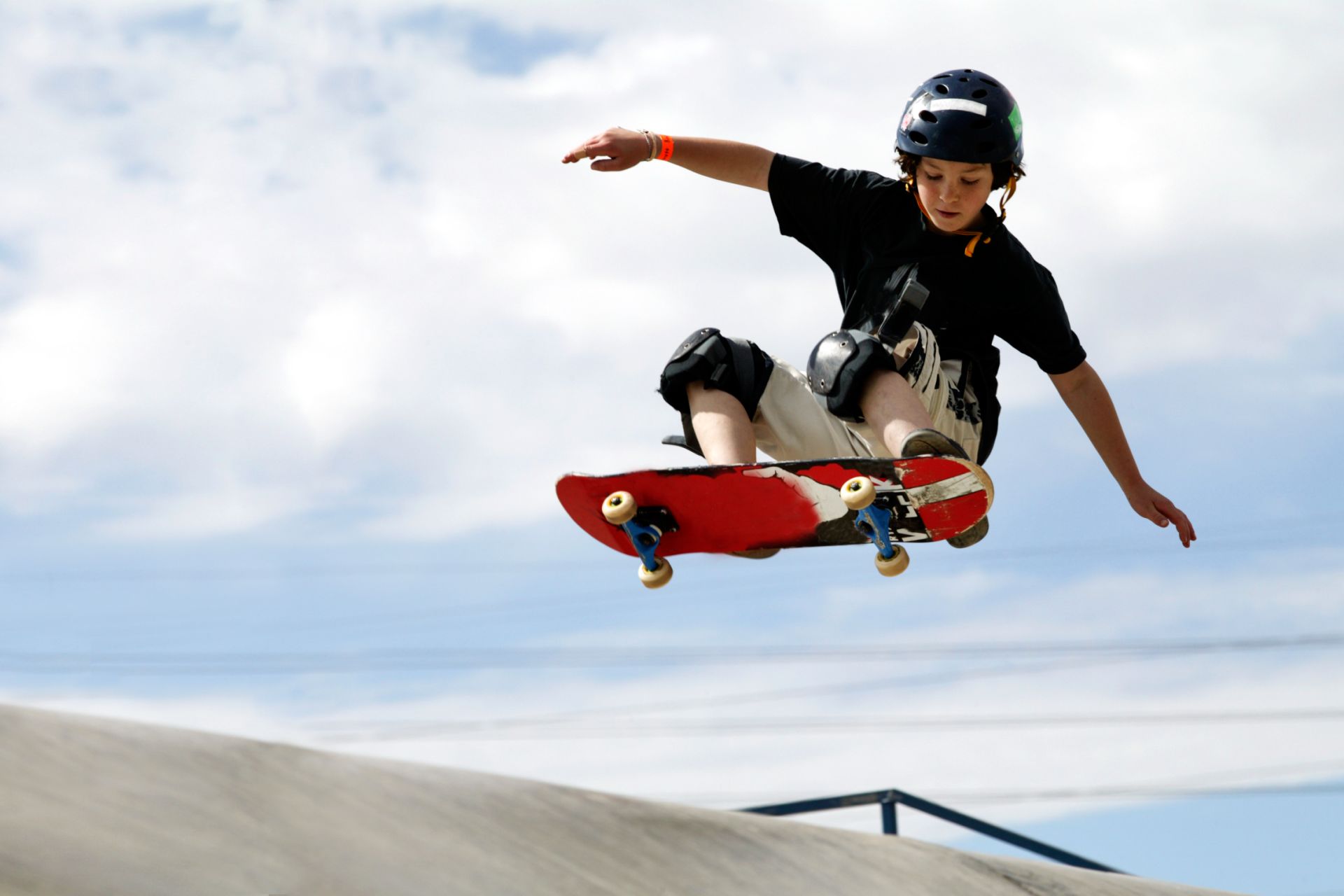 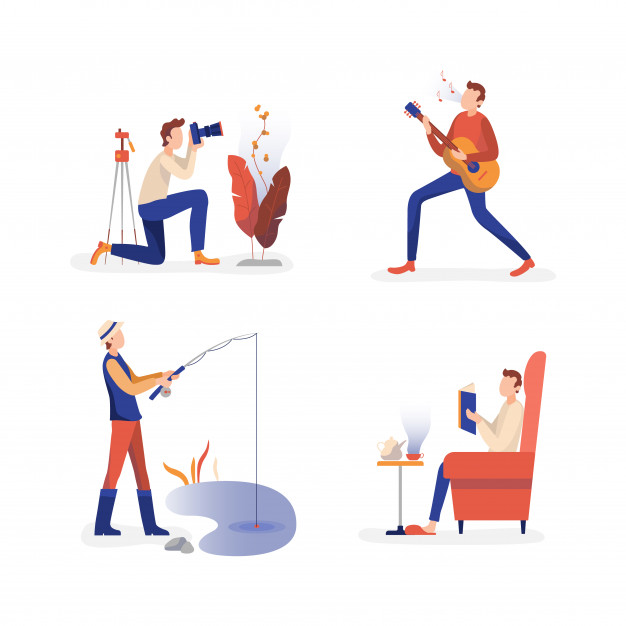 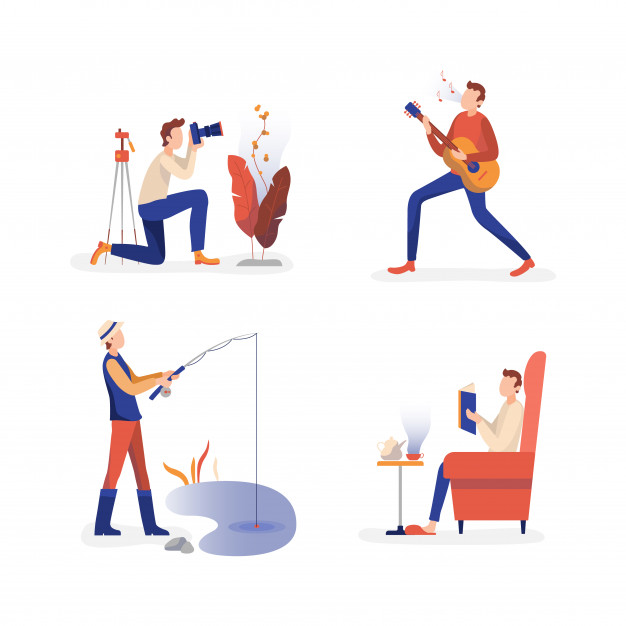 What do you do 
in your free time?
New words
Skateboarding (n)
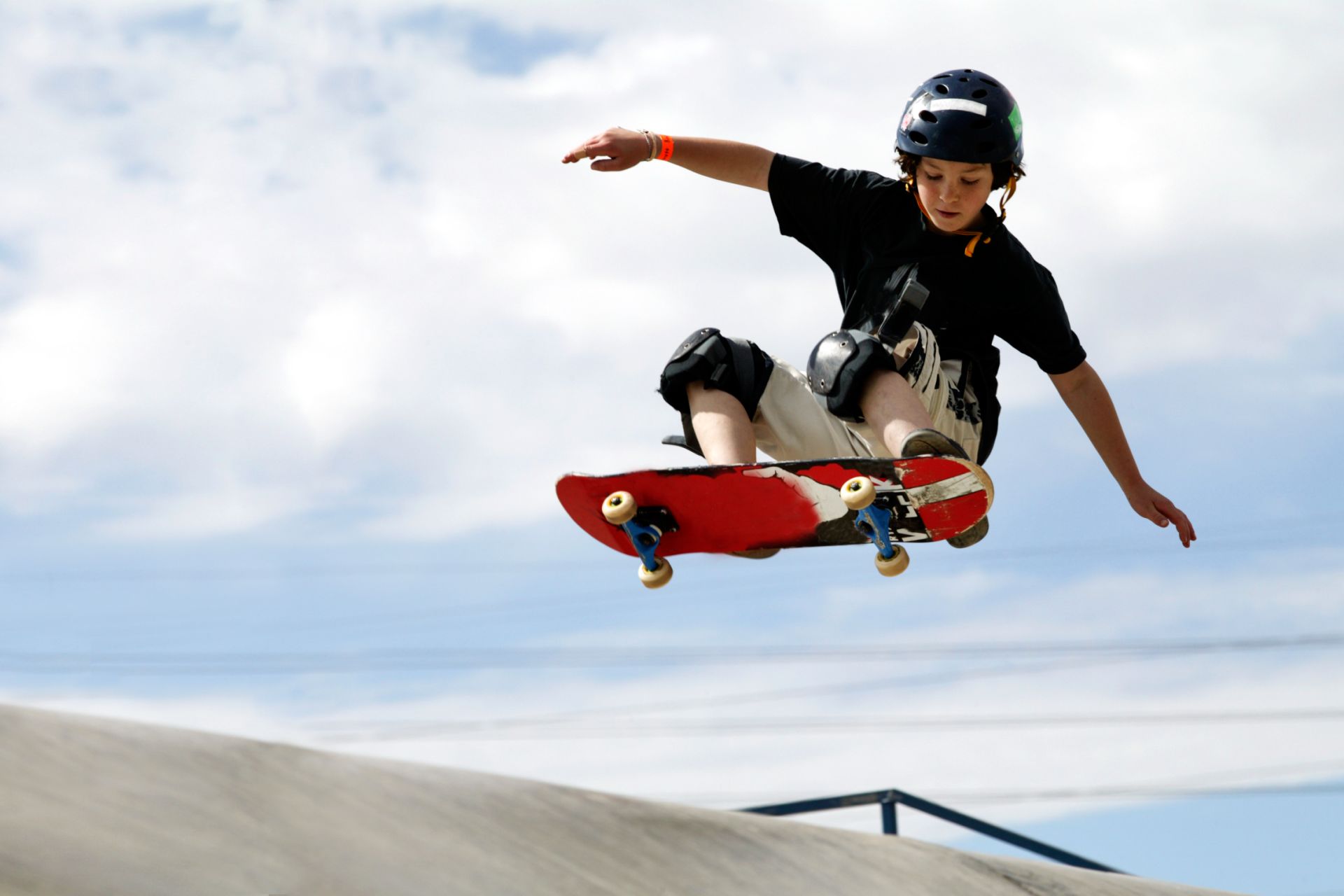 photography(n)        /fəˈtɑː.ɡrə.fi/
Ex: She's taking an evening class in photography.
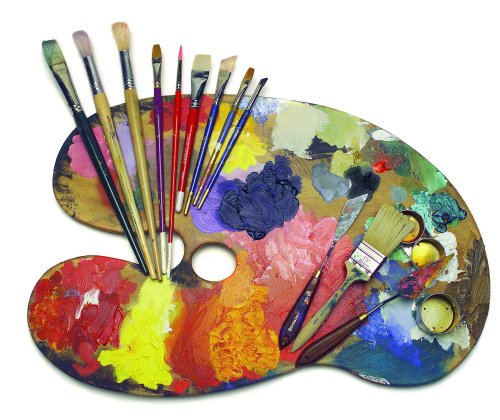 art (n)        /ɑːrt/
cycling (n) 	/ˈsaɪ.klɪŋ/
the sport of riding 
a bike-show picture
Exercise 1 (P.6)
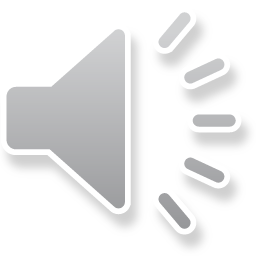 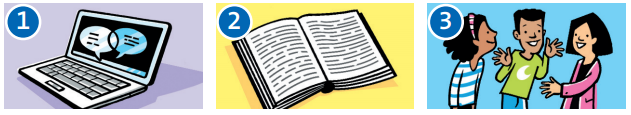 chatting online
reading
meeting friends
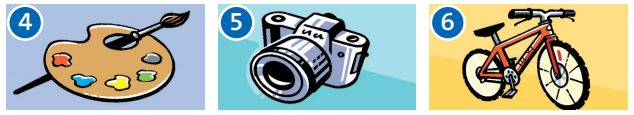 cycling
photography
art
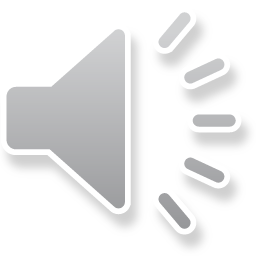 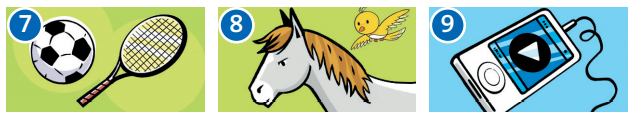 music
sport
animals
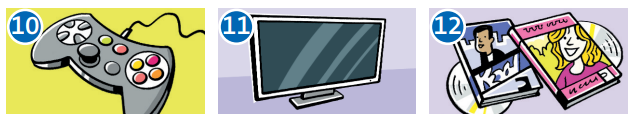 films
watching TV
video games
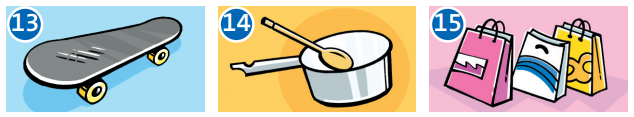 shopping
cooking
skateboarding
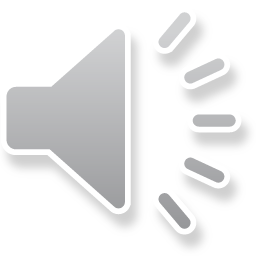 New words
Be good at:
Ex: My mother is good at cooking.
Be interested in:
Ex: I am interested in playing video games.
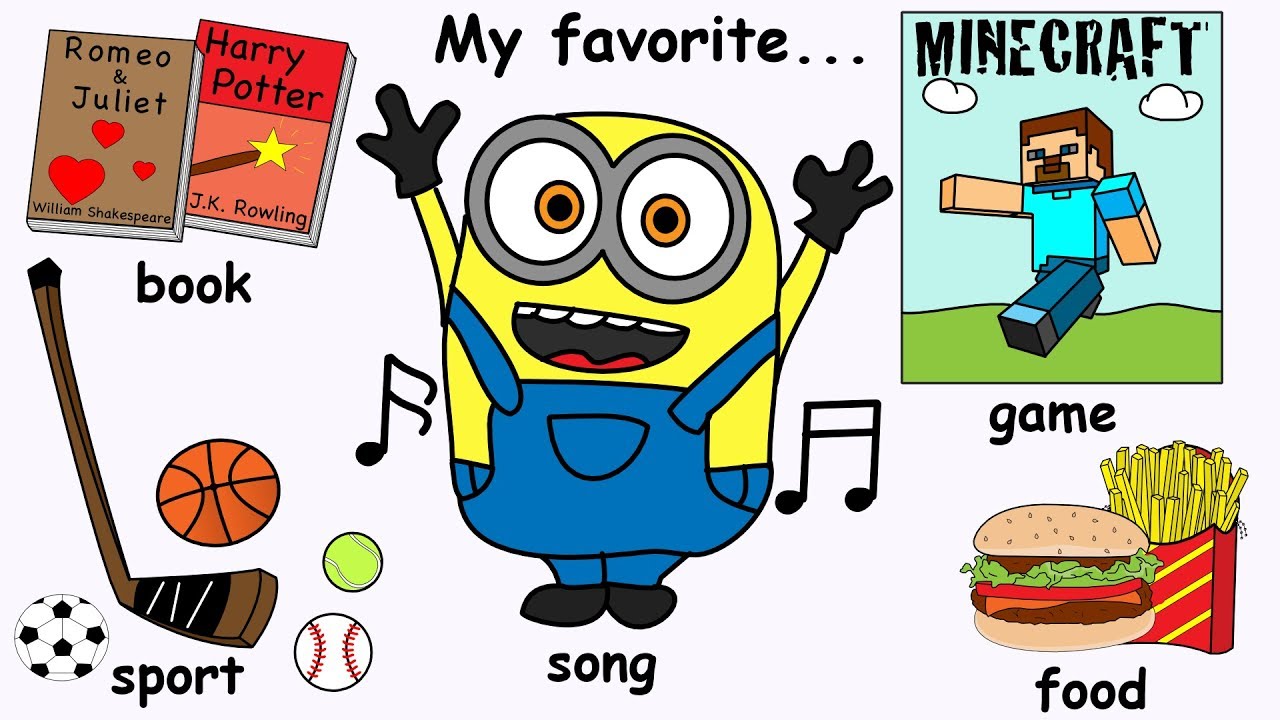 New words
Be good at:
Ex: My mother is good at cooking.
Be interested in: 		/ˈɪn.trɪ.stɪd/
Ex: I am interested in playing video games.
favorite (n)         		/ˈfeɪ.vər.ət/
a person or thing that is best liked
Exercise 2 (P.6)
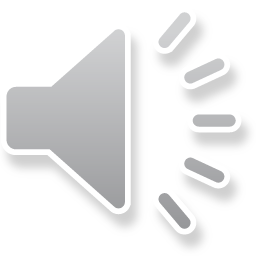 Hi! I’m Kate. I’m twelve and I’m from Oxford in the UK. I’m into sport and I’m good at basketball. Apart from sport, I like 1…………. and 2……………. online. I’m not interested in shopping. This is my brother Jack. Jack isn’t into sport. He’s into 3………………… and his favourites are football games. Jack isn’t on his computer twenty-four hours a day – he and his friends like 4…………………. , but they aren’t very good!
music
chatting
video games
skateboarding
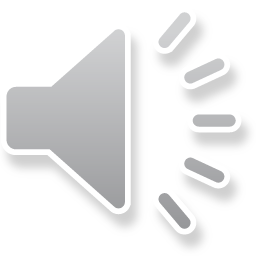 Our parents, Jen and Ed, like books and they’re into 5…………….My mum is interested in 6…………………and her photos are really good. Our mum and dad are good at 7……………….. . Italian food is their favourite.
And you and your family? What are your hobbies and interests?
reading
photography
cooking
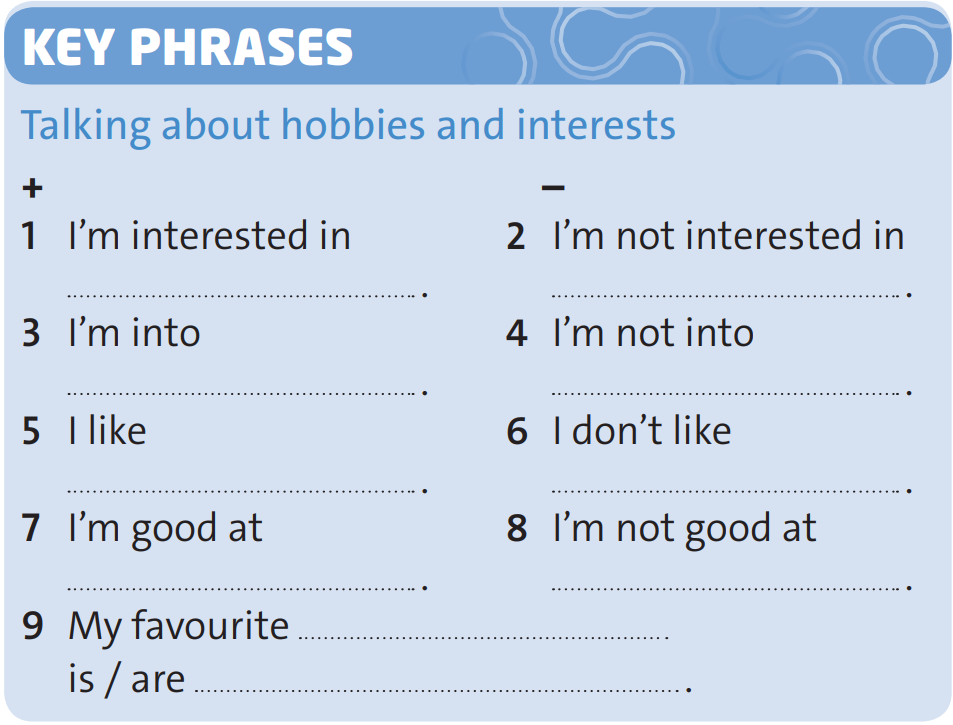 Exercise 3 (P.6)
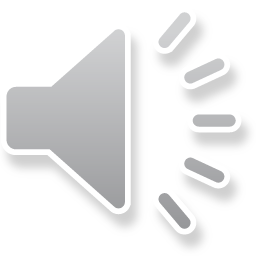 music
cycling
reading
films and watching TV
chatting online
shopping and meeting friends
art
skateboarding
animals, dogs
Exercise 4 (P.6)
Talking about hobbies and interests.
1. What is your hobby?
2. What do you like doing?
3. Do you play any sports?
4. What sort of hobbies do you have?
Homework
Learn new words and grammar of the today lesson. 
 Finish the exercise.
 Prepare for the next lesson - Language focus: the Verb " To be“
What are the 3 forms of the verb to be in present?